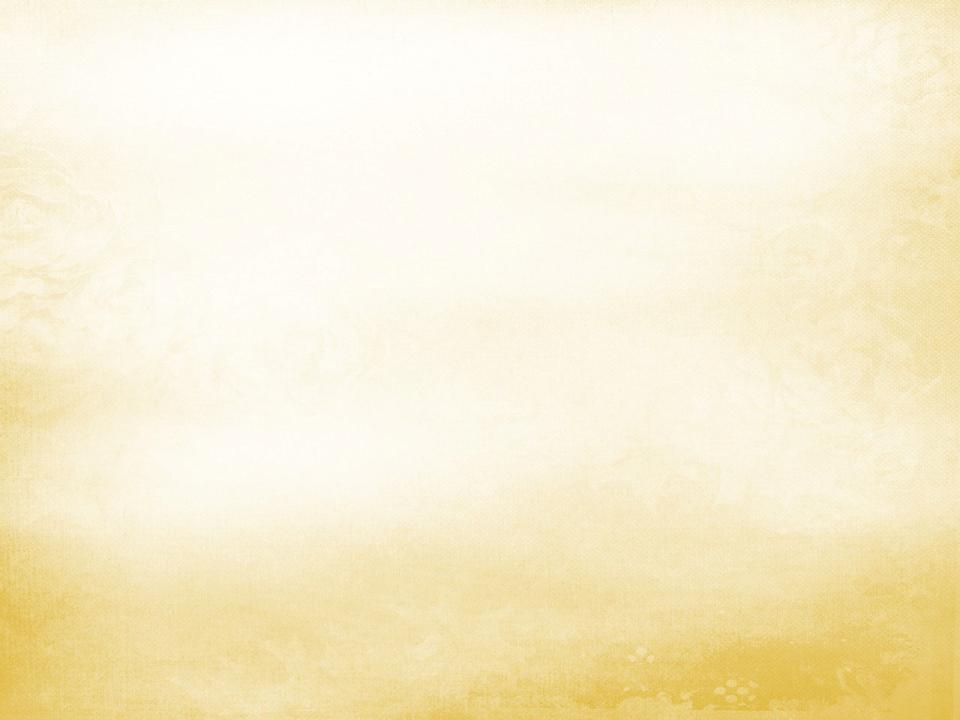 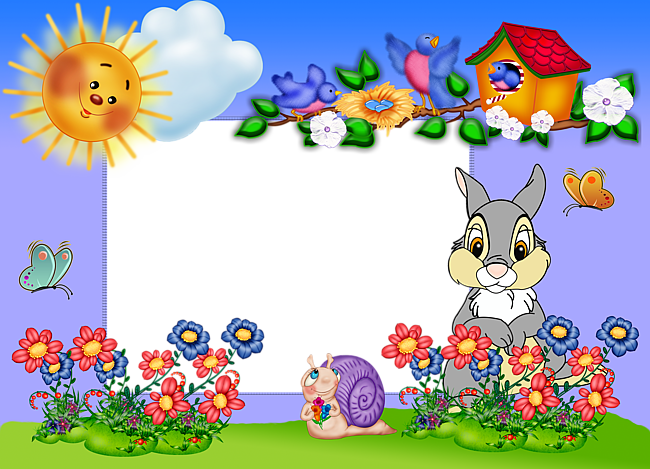 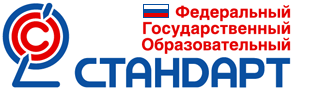 Изучаем ФГОС дошкольного образования
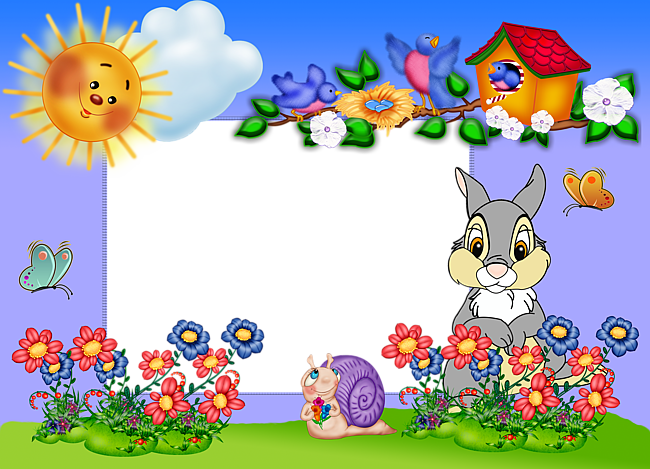 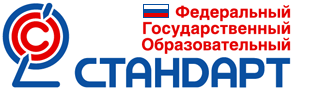 «Работать по-старому нельзя, поэтому мы начинаем новое дело, которое принесет пользу детям и позволит нам самим работать творчески, делать открытия, а значит - расти в личностном и профессиональном планах!»
Василевская Е.В.
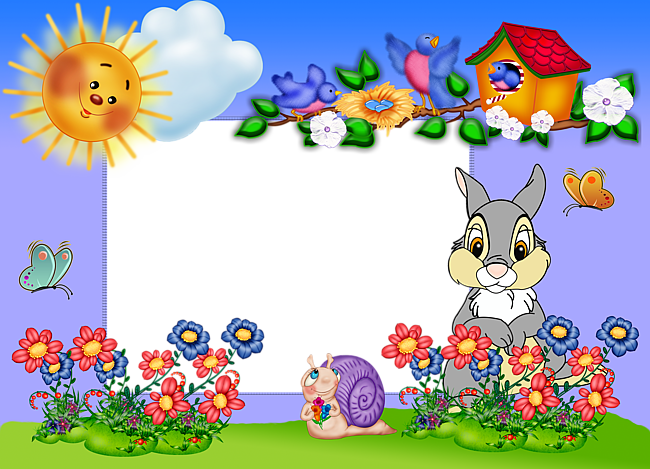 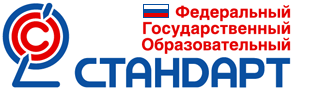 ФЕДЕРАЛЬНЫЙ ГОСУДАРСТВЕННЫЙ ОБРАЗОВАТЕЛЬНЫЙ СТАНДАРТ ДОШКОЛЬНОГО ОБРАЗОВАНИЯ – совокупность обязательных требований к дошкольному образованию.

 Утвержден приказом Министерства
образования и науки Российской Федерации
от 17 октября 2013 г. № 1155 
и вступил в силу с 1 января 2014 года
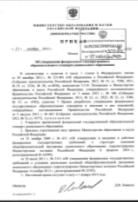 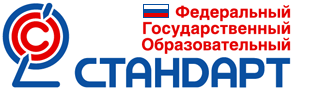 Стандарт разработан на основе Конституции РФ и законодательства РФ с учётом Конвенции ООН о правах ребёнка, Федерального закона от 29.12.2012 №273-ФЗ «Об образовании в Российской Федерации»… Дошкольное образование  является первой ступенью общего образования, самостоятельным уровнем образования
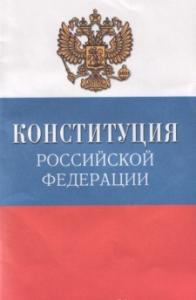 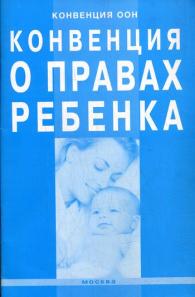 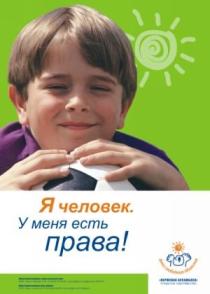 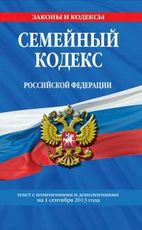 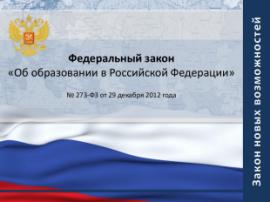 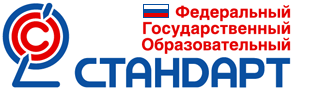 Главная цель введения 
Федеральных Государственных образовательных стандартов дошкольного образования (ФГОС ДО) – 
повышение качества образования
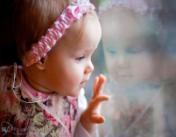 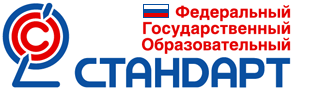 Стандарт  направлен на достижение следующих целей:
повышение социального статуса дошкольного образования;
обеспечение государством равенства возможностей для каждого ребёнка в получении качественного дошкольного образования;
обеспечение государственных гарантий уровня и качества дошкольного образования на основе единства обязательных требований к условиям реализации образовательных программ дошкольного образования, их структуре и результатам их освоения;
сохранение единства образовательного пространства Российской Федерации относительно уровня дошкольного образования.
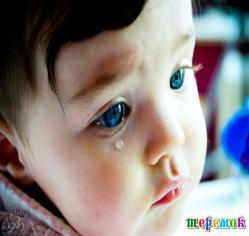 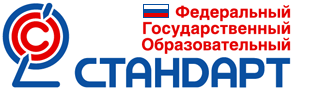 Стандарт  направлен на решение следующих задач:
охраны и укрепления физического и психического здоровья детей, в том числе их эмоционального благополучия;
обеспечения равных возможностей для полноценного развития каждого ребёнка в период дошкольного детства независимо от места жительства, пола, нации, языка, социального статуса, психофизиологических и других особенностей (в том числе ограниченных возможностей здоровья);
обеспечения преемственности основных образовательных программ дошкольного и начального общего образования;
создания благоприятных условий развития детей в соответствии с их возрастными   и   индивидуальными   особенностями   и   склонностями,   развития способностей и творческого потенциала каждого ребёнка как субъекта отношений с самим собой, другими детьми, взрослыми и миром;
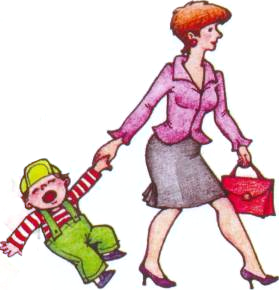 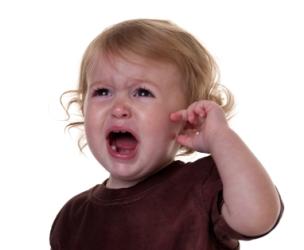 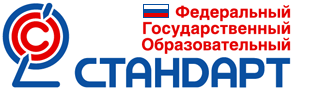 объединения обучения и воспитания в целостный образовательный процесс на основе духовно-нравственных и социокультурных ценностей и принятых в обществе правил и норм поведения в интересах человека, семьи, общества;
формирования общей культуры личности детей, в том числе ценностей здорового образа жизни, развития их социальных, нравственных, эстетических, интеллектуальных, физических качеств, инициативности, самостоятельности и ответственности ребёнка, формирования предпосылок учебной деятельности;
обеспечения вариативности и разнообразия содержания Программ и организационных форм дошкольного образования, возможности формирования Программ различной направленности с учётом образовательных потребностей, способностей и состояния здоровья детей;
формирования социокультурной среды, соответствующей возрастным, индивидуальным, психологическим и физиологическим особенностям детей;
обеспечения психолого-педагогической поддержки семьи и повышения компетентности родителей в вопросах развития и образования, охраны и укрепления здоровья детей.
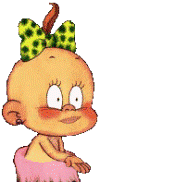 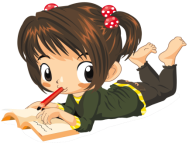 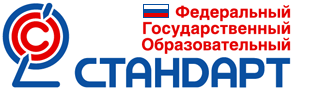 Стандарт включает в себя требования к:
Структуре Программы и ее объему.
Условиям реализации Программы.
Результатам освоения Программы.
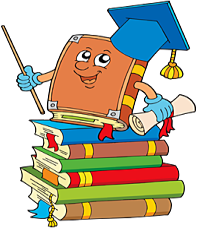 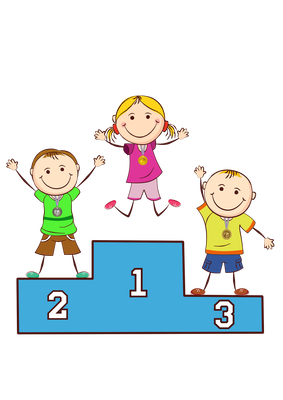 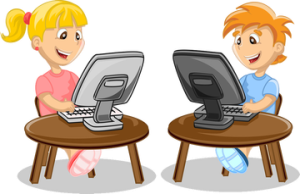 Основная образовательная 
программа
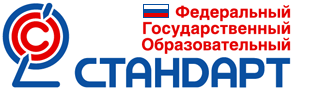 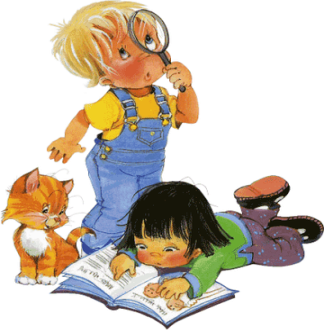 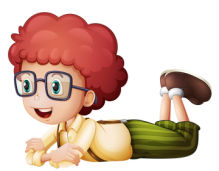 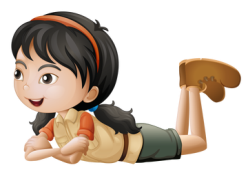 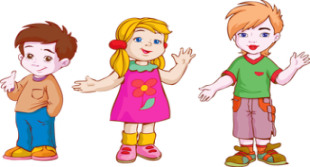 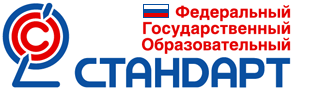 Развитие личности
Развитие мотивации
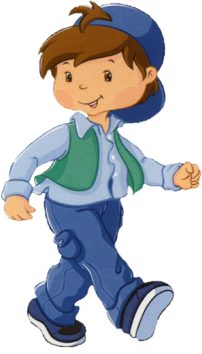 Развитие способностей
Содержание Программы
Виды деятельности
Согласно стандарту, содержание программы должно обеспечивать развитие личности, мотивации и способностей детей в различных видах деятельности и охватывать следующие области:
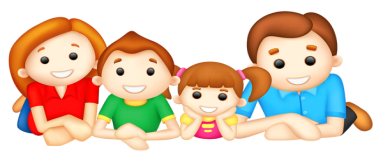 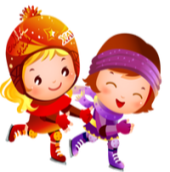 ОСНОВНЫЕ НАПРАВЛЕНИЯ РАЗВИТИЯ ДЕТЕЙ
Физическое развитие
Социально-
коммуникативное
развитие
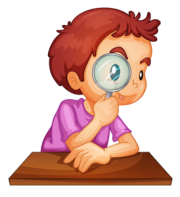 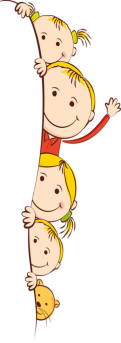 Художественно-
эстетическое
развитие
Познавательное развитие
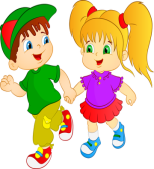 Речевое развитие
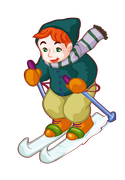 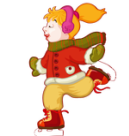 Задачи
Оздоровительные
охрана жизни и укрепле-  ние здоровья, обеспече-  ние нормального  функционирования всех  органов и систем  организма
всестороннее физическое  совершенствование  функций организма
 повышение  работоспособности  и закаливание
Образовательные
формирование двигате-  льных умений и навыков
развитие физических  качеств
овладение ребенком  элементарными знания-  ми о своем организме,  роли физических  упражнений в его жизни,  способах укрепления  собственного здоровья
Воспитательные
формирование интереса  и потребности в занятиях  физическими  упражнениями
разностороннее  гармо-  ничное развитие ребенка (не только физическое,  но и умственное,  нравственное,  эстетическое, трудовое)
ФИЗИЧЕСКОЕ РАЗВИТИЕ
Цель
 гармоничное физическое развитие
 формирование интереса и ценностного отношения к занятиям физической культурой
 формирование основ здорового образа жизни
Задачи социально-коммуникативного развития
Усвоение норми ценностей, приня-тых в обществе, включая моральные и нравственные 
ценности
Развитие общения 
и взаимодействия 
ребёнка со взрослыми 
и сверстниками
Становление самостоятельности, целенаправленно-сти и саморегуля-ции собственных действий
Развитие социаль-ного и эмоциональ-ного интеллекта, 
эмоциональной отзывчивости, 
сопереживания
Формирование уважительного отношения и чувства принадлежности к своей семье и к сообществу детейи взрослых в Организации
Формирование позитивных установокк различнымвидам трудаи творчества
Формирование основ безопасного поведенияв быту, социуме, природе
Формирование готовности 
к совместной деятельности 
со сверстниками
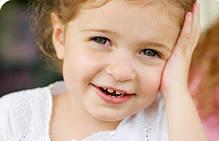 Социально-коммуникативное развитие
Основная цель
позитивная социализация детей дошкольного возраста, 
приобщение к социокультурным нормам, традициям семьи,общества и государства
Основные направления
социально-коммуникативного развития
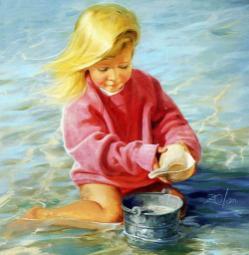 Развитие игровой деятельности
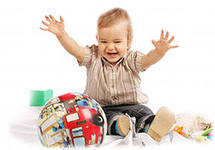 Формирование основ безопасного поведения в быту, социуме, природе
Патриотическое воспитание детей дошкольного возраста
Трудовое воспитание
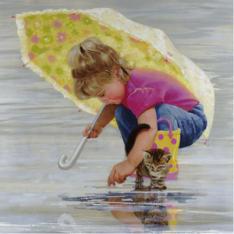 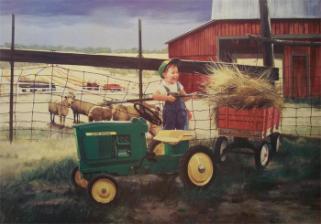 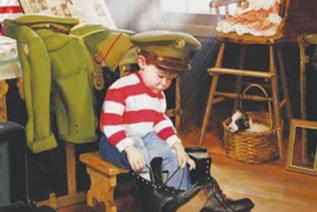 Овладение речью как средством общенияи культуры
Обогащение 
активного словаря
Развитие связной, грамматически правильной диалогической и монологической речи
Развитие речевого творчества
Знакомство с книжной культурой, детской литературой, понимание на слух текстов различных жанров детской литературы
Формирование звуковой аналитико-синтетической активности как предпосылки обучения грамоте
Развитие звуковойи интонационной
культуры речи, фонематического слуха
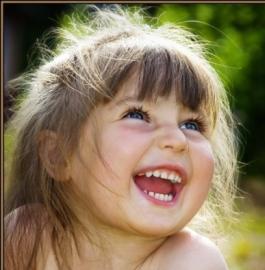 Речевое развитие
Основная цель
Формирование устной речи и навыков речевого общения с окружающимина основе овладения литературным языком своего народа
Задачи речевого развития
1. Развитие словаря: освоение    значений слов и их уместное     употребление в соответствии    с контекстом высказывания,     с ситуацией, в которой происходит    общение
4. Развитие связной речи:
 Диалогическая (разговорная) речь
 Монологическая речь   (рассказывание)
2. Воспитание звуковой культуры    речи: развитие восприятия звуков    родной речи и произношения
5. Формирование элементарного    осознания явлений языка и речи:    различение звука и слова,    нахождение  места звука в слове
3. Формирование грамматического    строя:
 Морфология (изменение слов   по родам, числам. падежам)
 Синтаксис (освоение различных    типов словосочетаний   и предложений)
 Словообразование
6. Воспитание любви и интереса    к художественному слову
Основные направления работы по развитию речи детей
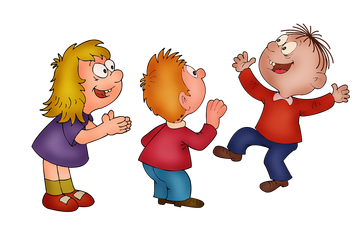 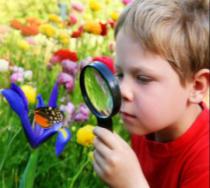 Задачи познавательного развития
Развитие интересов детей, любознательности и познавательной мотивации
Формирование познавательных действий, становление сознания
Развитие воображения и творческой активности
Формирование первичных представлений о себе, других людях, объектах окружающего мира, о свойствах и отношениях объектов окружающего мира (форме, цвете, размере, материале, звучании, ритме, темпе, количестве, числе, части и целом, пространстве и времени, движении и покое, причинах и следствиях и др.)
Формирование первичных представлений о малой родине и Отечестве, представлений о социокультурных ценностях народа, об отечественных традициях и праздниках
Формирование первичных представлений о планете Земля как общем доме людей, 
об особенностях её природы, многообразии стран и народов
Познавательное развитие
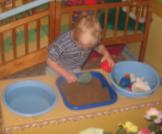 Основная цель : развитие познавательных интересов и познавательных способностей детей
Художественно-эстетическое развитие
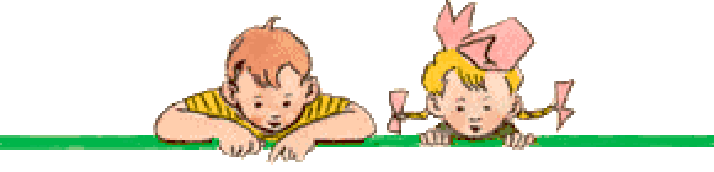 Задачи
Развитие предпосылок ценностно – смыслового восприятия и понимания произведений искусства (словесного, музыкального, изобразительного), мира природы
Становление эстетического отношения к окружающему миру
Формирование элементарных представлений о видах искусства
Восприятие музыки, художественной литературы, фольклора
Стимулирование сопереживания персонажам художественных произведений
Реализация самостоятельной творческой деятельности детей (изобразительной, конструктивно-модельной, музыкальной и др.)
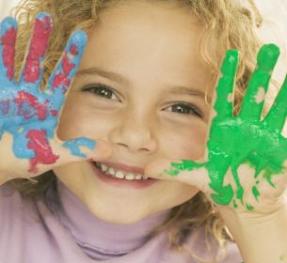 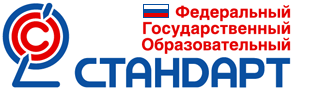 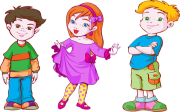 Требования к условиям реализации основной
образовательной программы дошкольного образования
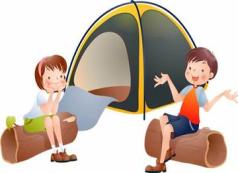 Развивающая предметно-пространственная среда должна обеспечивать:
возможность общения и совместной деятельности детей и взрослых; 
двигательной активности детей; 
возможности для уединения;
реализацию различных ОП;
в случае организации инклюзивного образования - необходимые для него условия;
учет национально-культурных, климатических условий, в которых осуществляется образовательная деятельность; 
учет возрастных особенностей детей.
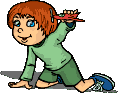 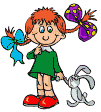 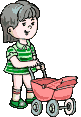 Развивающая предметно-пространственная среда
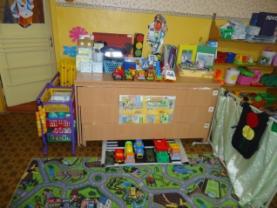 содержательно – насыщенной
трансформируемой
полифункциональной
вариативной
доступной
безопасной
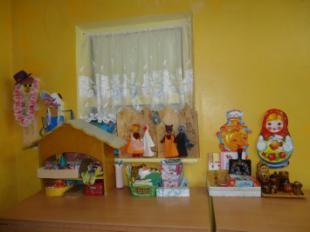 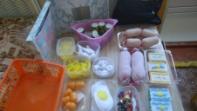 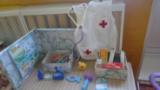 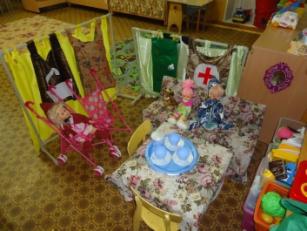 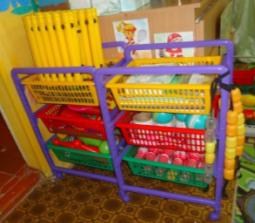 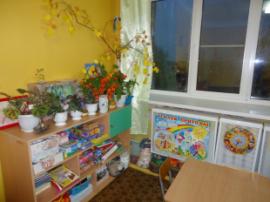 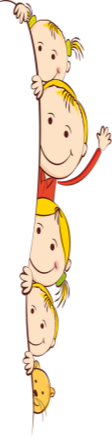 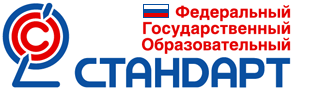 Требования к результатам освоения основной
образовательной программы дошкольного образования
Требования Стандарта к результатам освоения Программы представлены в виде целевых ориентиров дошкольного образования, которые представляют собой социально-нормативные возрастные характеристики возможных достижений ребенка на этапе завершения уровня дошкольного образования. 
Целевые ориентиры не подлежат непосредственной оценке и не являются основанием для их формального сравнения с реальными достижениями детей. 
Предполагают формирование  у детей дошкольного возраста предпосылок к учебной деятельности на этапе завершения ими дошкольного образования.
Выступают основаниями преемственности дошкольного и начального общего образования.
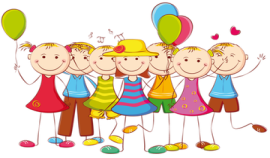 Требования к результатам освоения ООП
Целевые  ориентиры ДО -  социальные и психологические характеристики возможных достижений ребёнка на этапе завершения уровня ДО.
● ребёнок проявляет инициативность и самостоятельность в разных видах деятельности – игре, общении, конструировании и др. Способен выбирать себе род занятий, участников совместной деятельности, обнаруживает способность к воплощению разнообразных замыслов;
● ребёнок уверен в своих силах, открыт внешнему миру, положительно относится к себе и к другим, обладает чувством собственного достоинства. Активно взаимодействует со сверстниками и взрослыми, участвует в совместных играх. Способен договариваться, учитывать интересы и чувства других, сопереживать неудачам и радоваться успехам других, стараться разрешать конфликты;
● ребёнок обладает развитым воображением, которое реализуется в разных видах деятельности. Способность ребёнка к фантазии, творчеству интенсивно развивается и проявляется в игре. Ребёнок владеет разными формами и видами игры. Умеет подчиняться разным правилам и социальным нормам, различать условную и реальную ситуации, в том числе игровую и учебную;
● творческие способности ребёнка также проявляются в рисовании, придумывании сказок, танцах, пении и т. п. Ребёнок может фантазировать вслух, играть звуками и словами. Хорошо понимает устную речь и может выражать свои мысли и желания;
● у ребёнка развита крупная и мелкая моторика. Он может контролировать свои движения и управлять ими, обладает развитой потребностью бегать, прыгать, мастерить поделки из различных материалов и т. п.;
● ребёнок способен к волевым усилиям в разных видах деятельности, преодолевать сиюминутные побуждения, доводить до конца начатое дело;
● ребёнок проявляет любознательность, задаёт вопросы, касающиеся близких и далёких предметов и явлений, интересуется причинно-следственными связями (как? почему? зачем?), пытается самостоятельно придумывать объяснения явлениям природы и поступкам людей. Склонен наблюдать, экспериментировать. Обладает начальными знаниями о себе, о предметном, природном, социальном и культурном мире, в котором он живёт. Знаком с книжной культурой, с детской литературой, обладает элементарными представлениями из области живой природы, естествознания, математики, истории и т. п., у ребёнка складываются предпосылки грамотности. Ребёнок способен к принятию собственных решений, опираясь на свои знания и умения в различных сферах действительности.
Дошкольное детство направлено 
на приобщение к ценностям культуры, социализацию ребенка в обществе,
 а не на обучение его письму, счету и чтению.
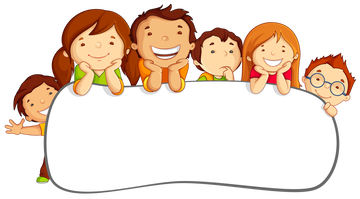 БОЛЬШОЕ СПАСИБО ЗА ВНИМАНИЕ
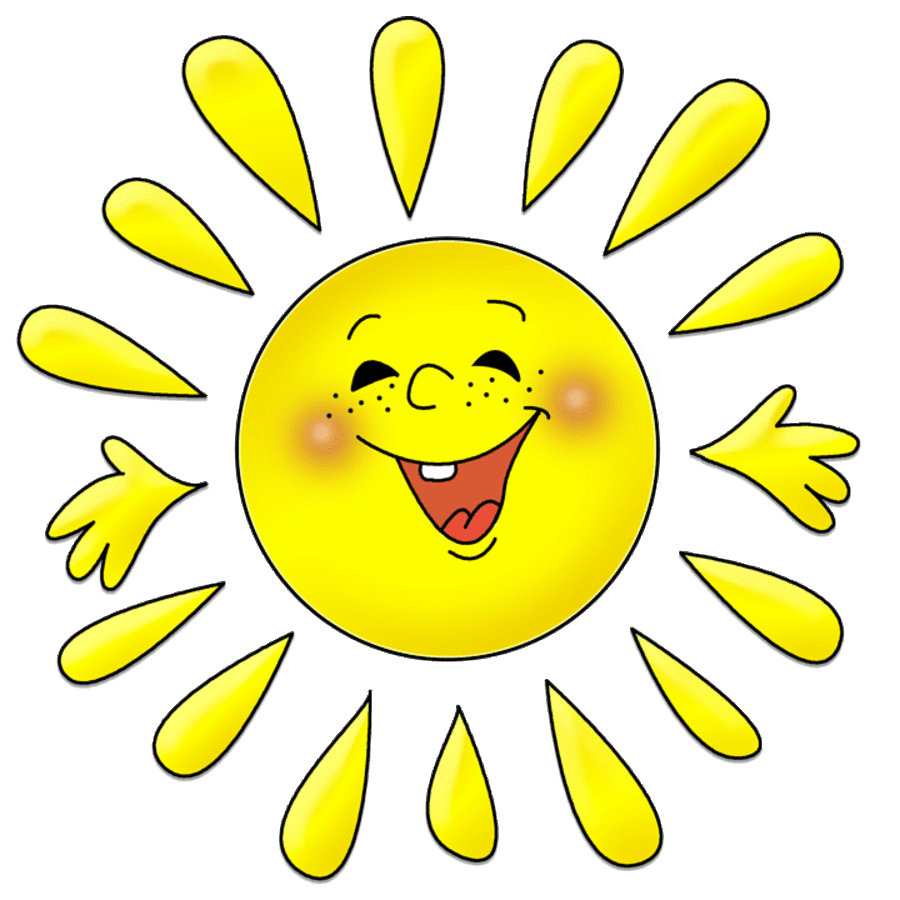